ZAMAN ÖLÇÜLERİ
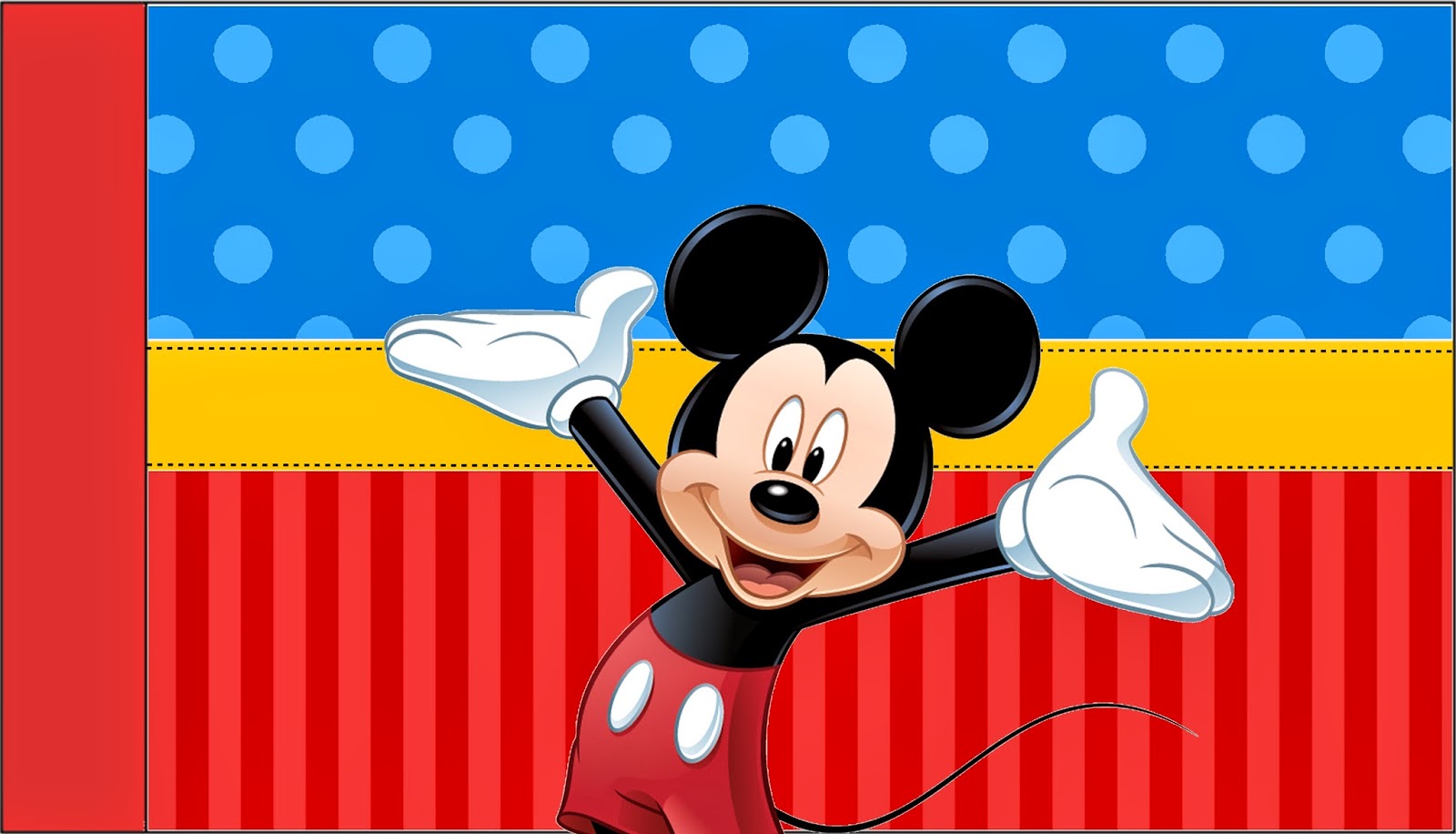 2.SINIF
Alev Çeber
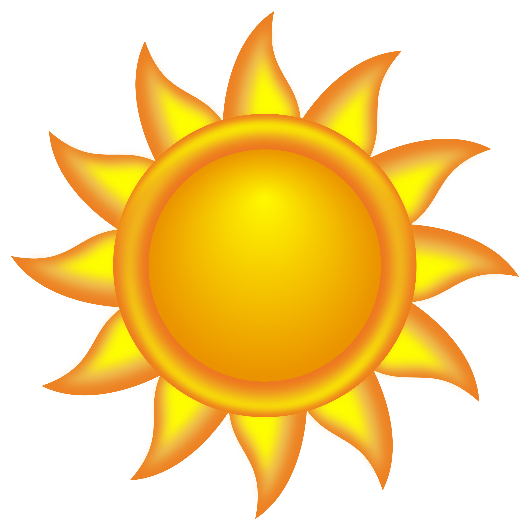 Dünyanın kendi etrafında bir tam
tur dönmesi 1 güne karşılık gelir.
Bu dönüşle
 gece ve gündüz oluşur.
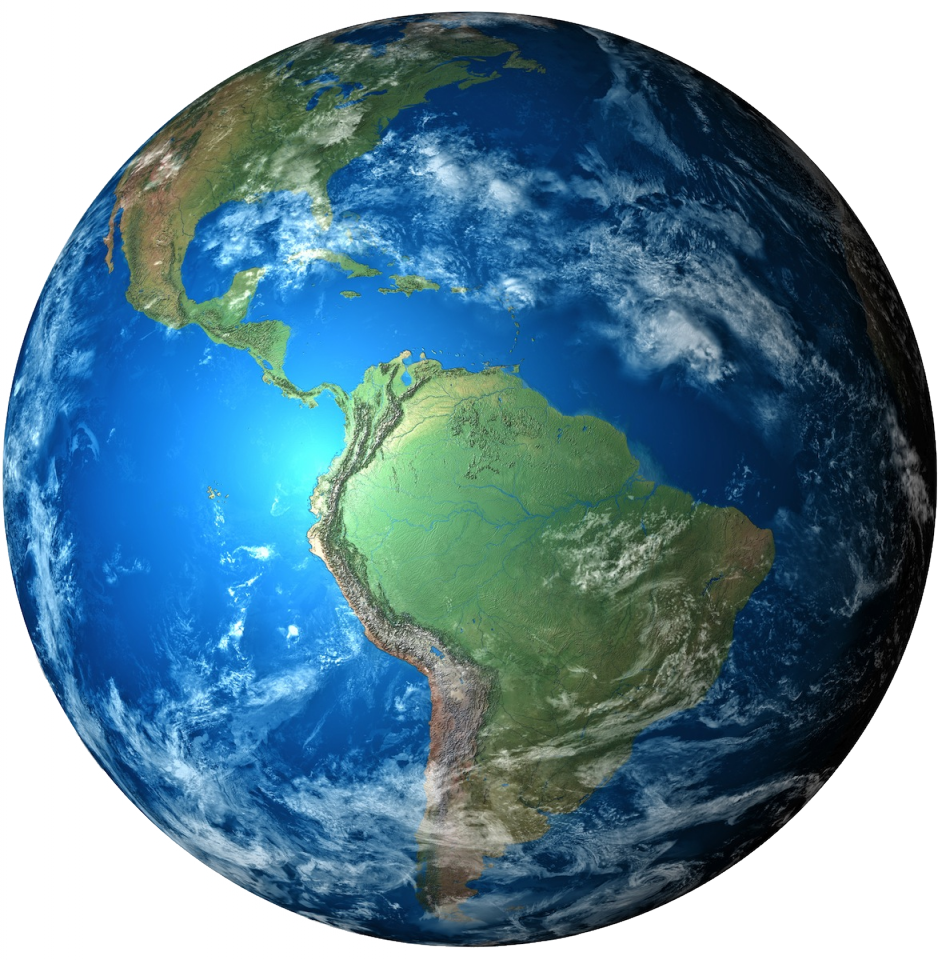 Dünya bu hareketini 
24 saatte tamamlar.
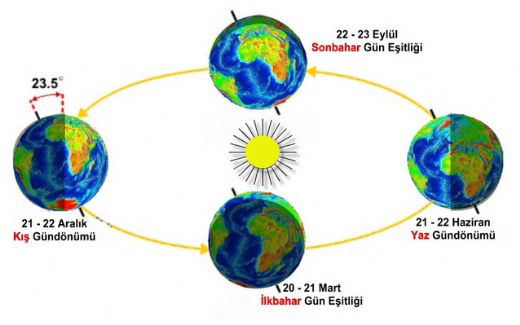 Dünya güneş etrafındaki 1 tam tur dönüşünü 365 gün 6 saatte tamamlar.
Buna 1 yıl denir.
Bu dönüş sayesinde ve dünyanın ekseninin eğikliğinin etkisiyle
Mevsimler oluşur.
1 Yılda 4 mevsim vardır.
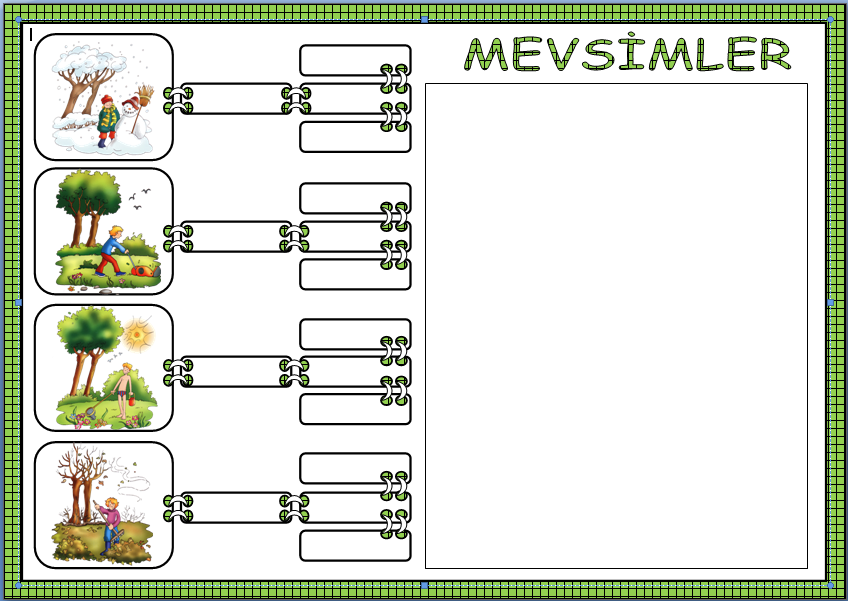 ARALIK
KIŞ
OCAK
* Her mevsimde 3 ay vardır.
Sonbahar
ŞUBAT
* 1 yılda 12 ay vardır.
MART
Kış
NİSAN
İLKBAHAR
* 1 yılda 52 hafta vardır.
MAYIS
İlkbahar
HAZİRAN
YAZ
TEMMUZ
* 1 yıl 365 gün 6 saattir.
Yaz
AĞUSTOS
EYLÜL
EKİM
SONBAHAR
KASIM
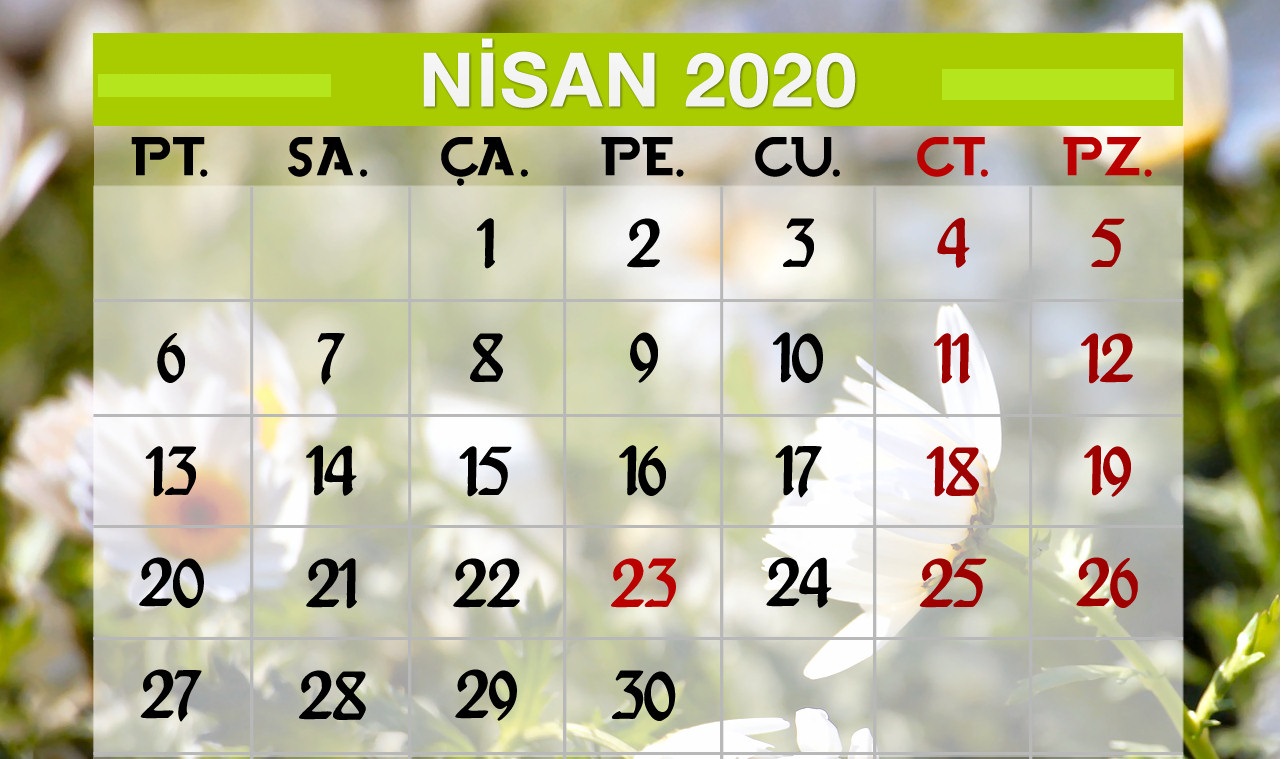 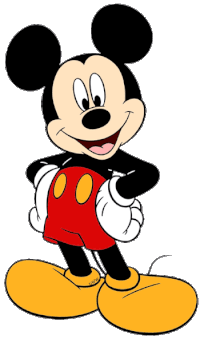 1 hafta 7 gündür.
1 ayda 30 gün vardır.
1 ayda 4 hafta vardır.
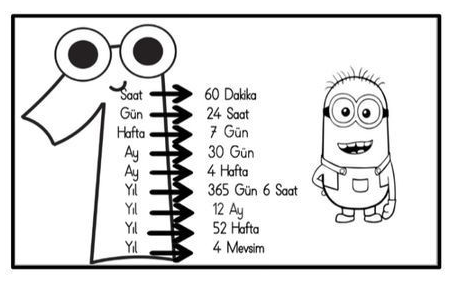 Soru 1.   Her gün 1 saat kitap okuyan Alev , 2 haftada kaç saat kitap okur ?
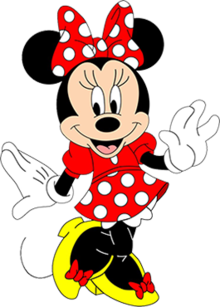 Soru 2. Haftada 3 gün Origami yapan Erdinç Öğretmen,bir ayda kaç gün origami yapar ?
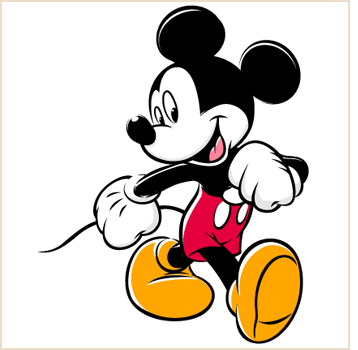 Soru 3 . 2 ay,2 hafta ve 10 gün toplam kaç gün eder ?
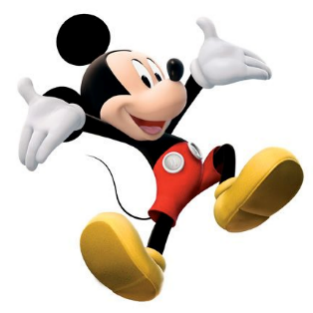 Soru 4.Aynil 3 hafta 5 gün yürüyüş yapmıştır.Günde 2 saat yürümüştür.Aynil bu sürede toplam kaç saat yürümüştür ?
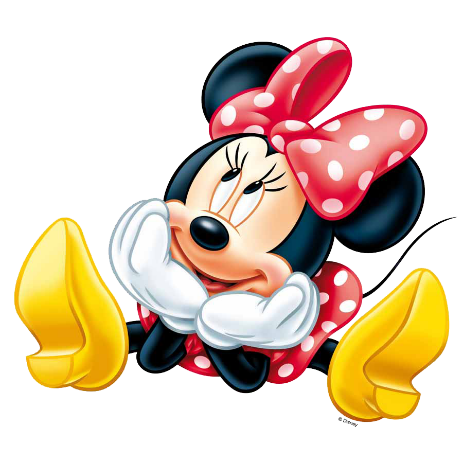 Soru 5 :Babam 2 hafta 4 gün izin kullandı.Babamın izni kaç gün sürmüştür ?
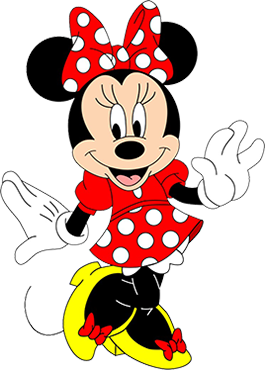